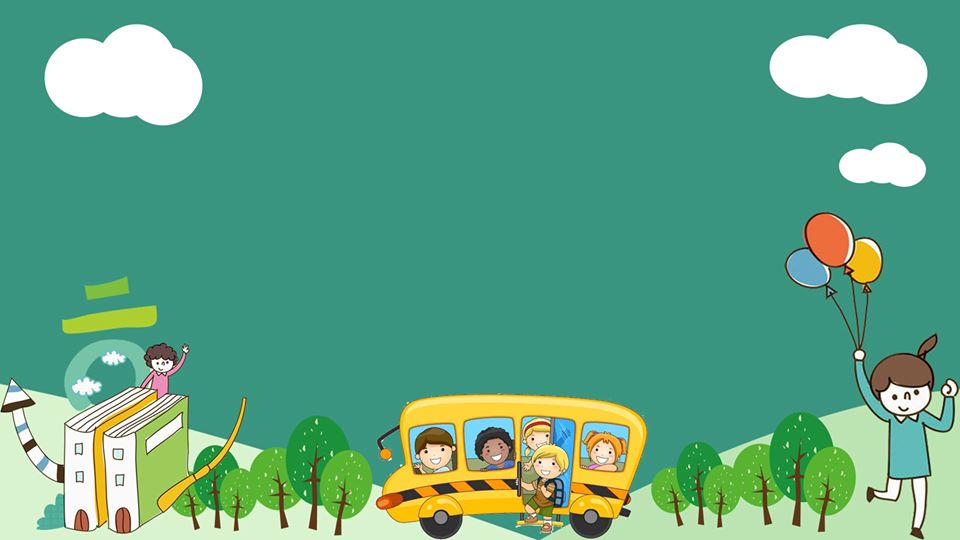 CHÀO MỪNG CÁC CON
ĐẾN VỚI TIẾT HỌC
Bài 73: uôn - uôt
uôn
uôt
Bài 73: uôn - uôt
uôn
uôt
uôt
uôn
uô
uô
t
n
(uô - nờ - uôn)
(uô - tờ - uôt)
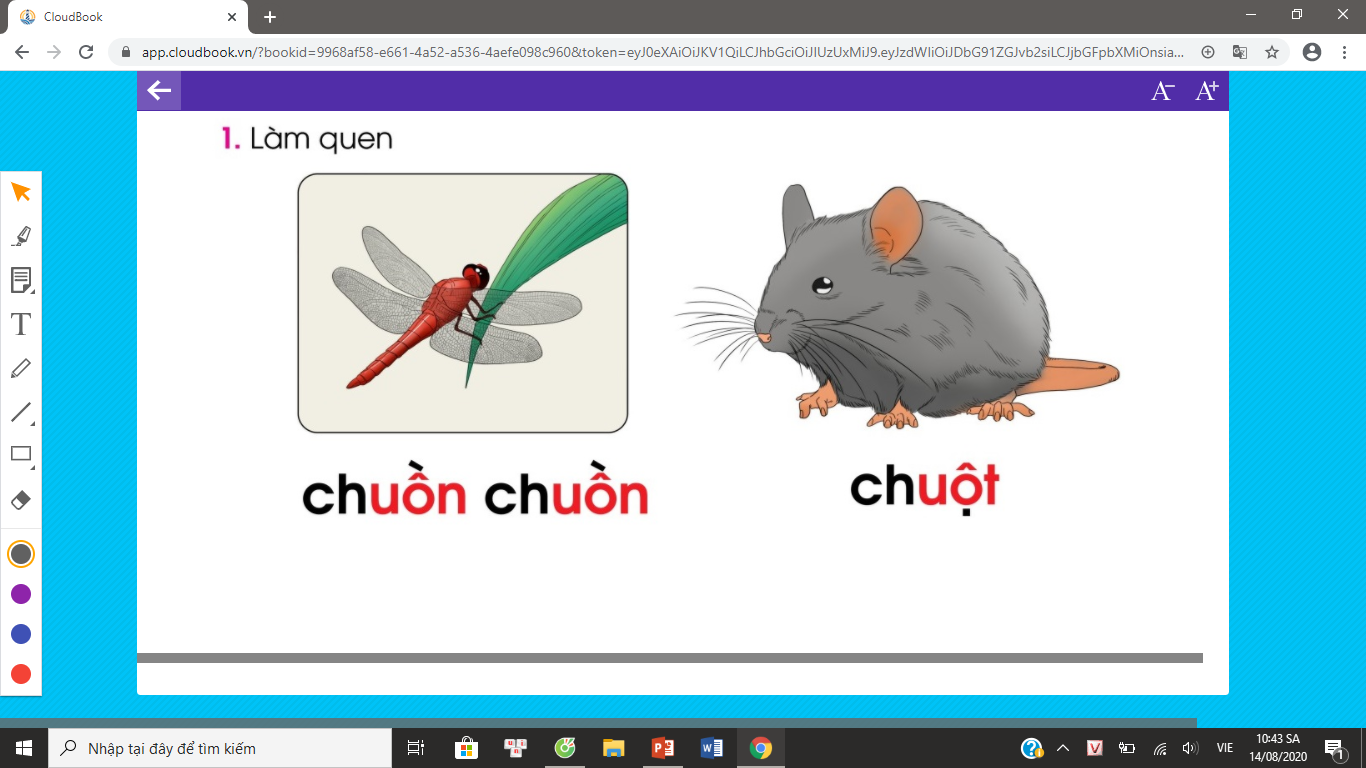 chuồn
uôn
chuồn
chuôn
`
(chờ - uôn – chuôn – huyền – chuồn)
chuồn chuồn
uôn
uôn
uôt
chuột
chuột
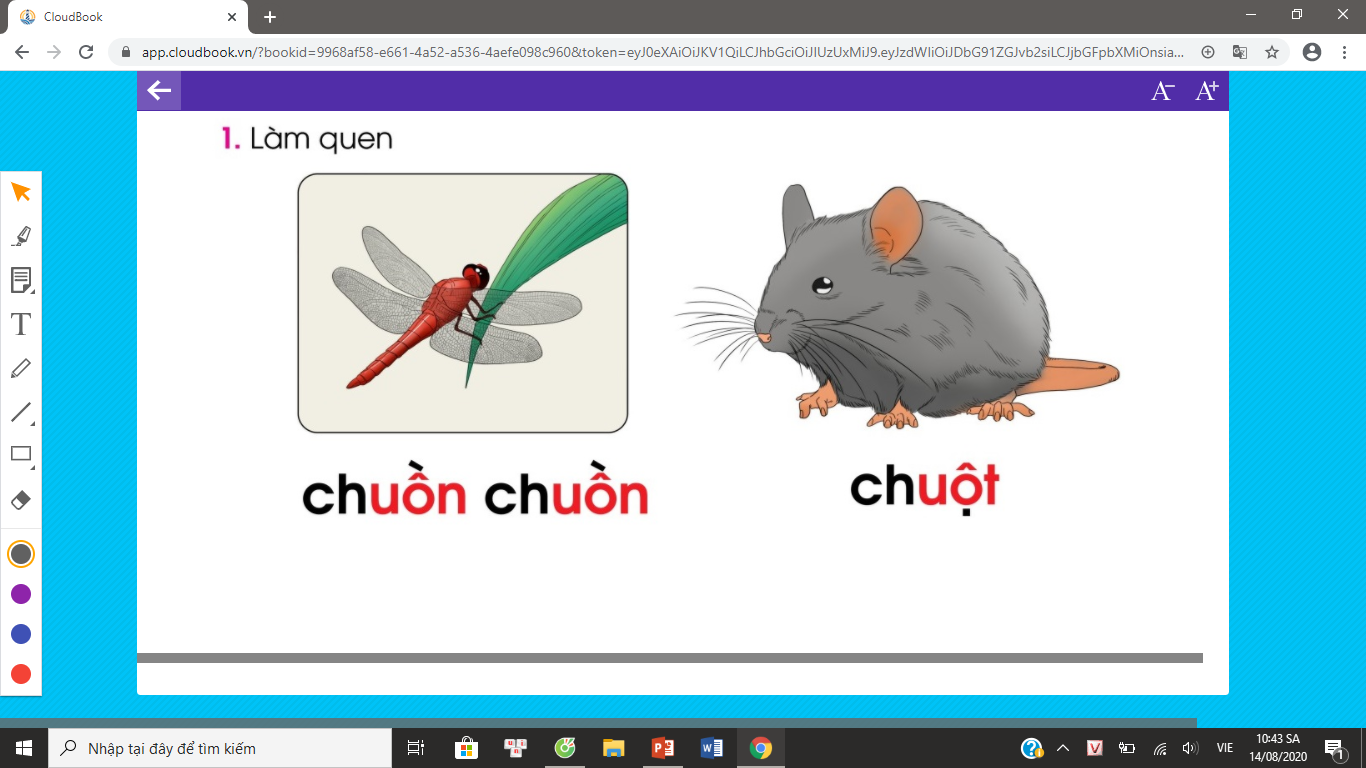 chuôt
.
(chờ - uôt - chuôt - nặng - chuột)
chuột
uôt
Bài 73: uôn - uôt
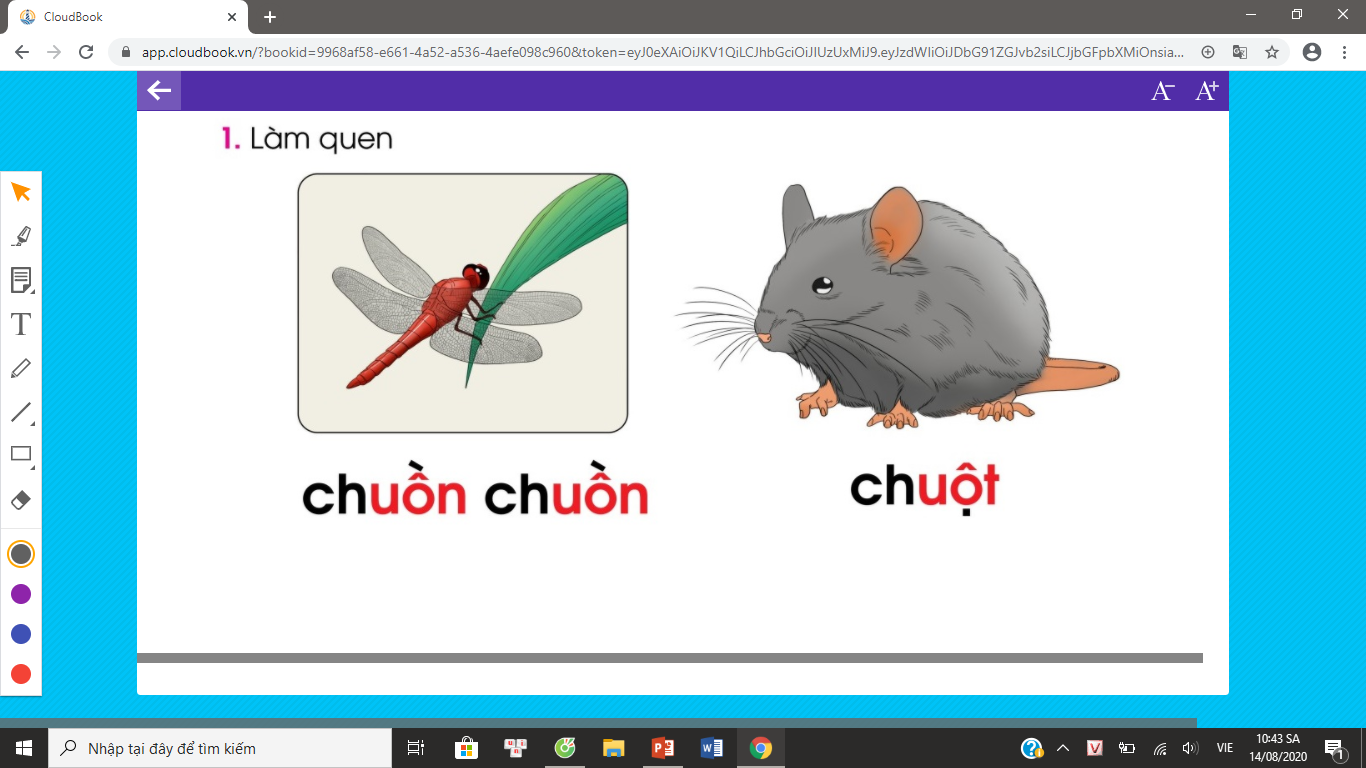 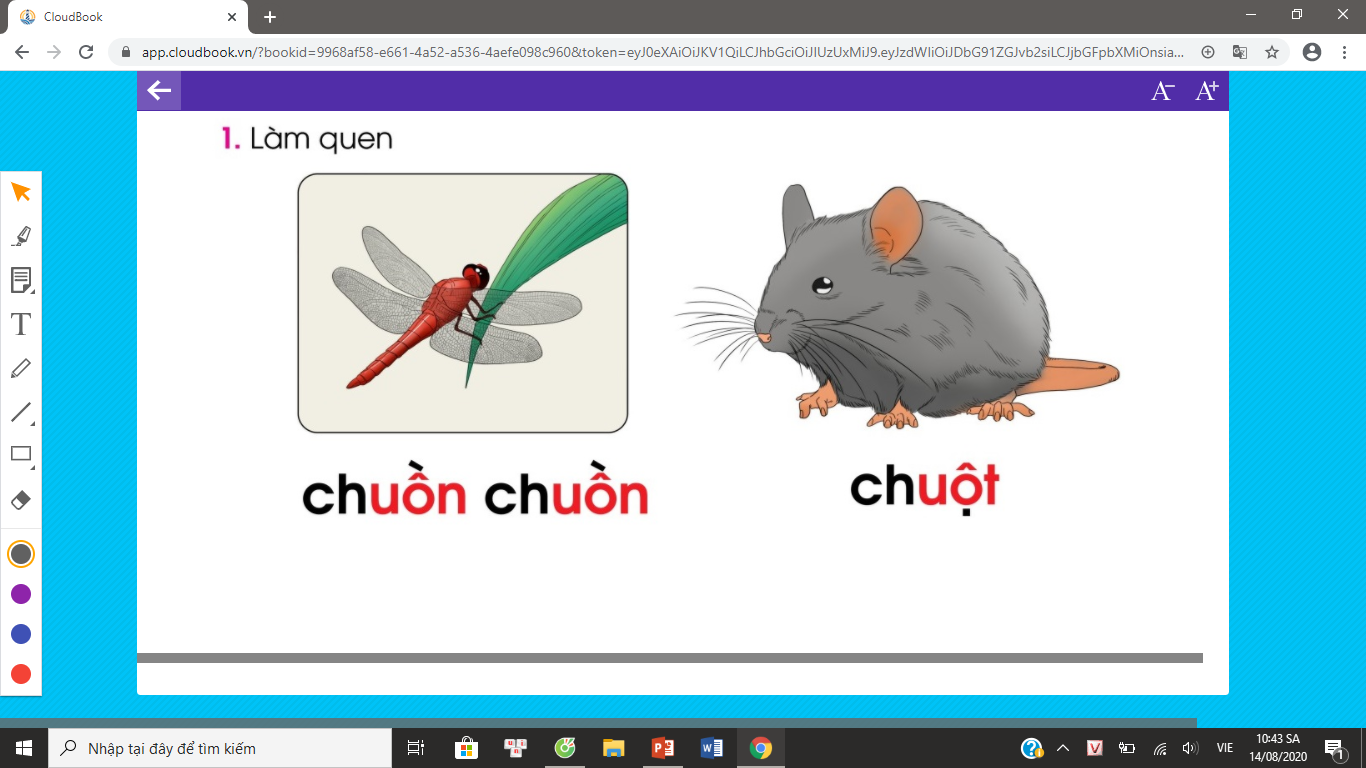 uôt
chuột
chuồn chuồn
uôn
uôn
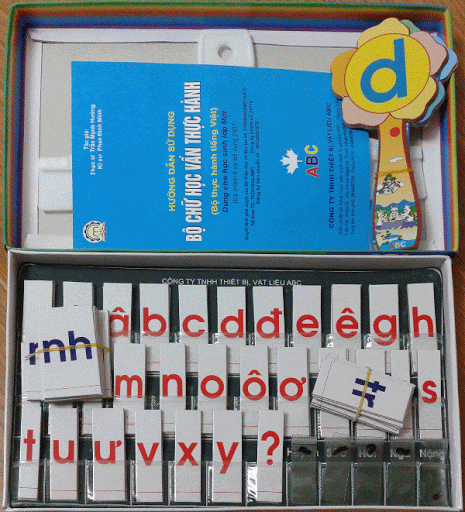 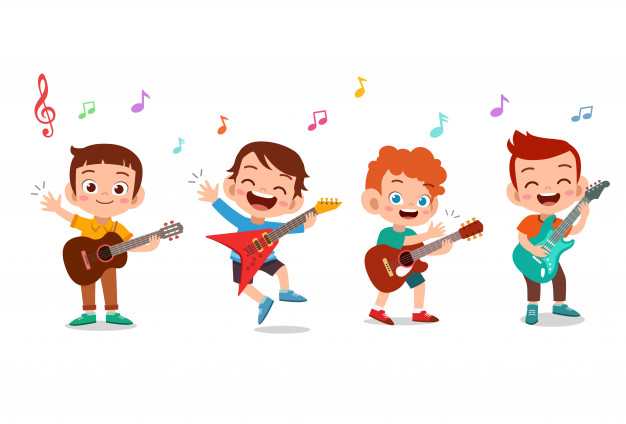 THƯ GIÃN
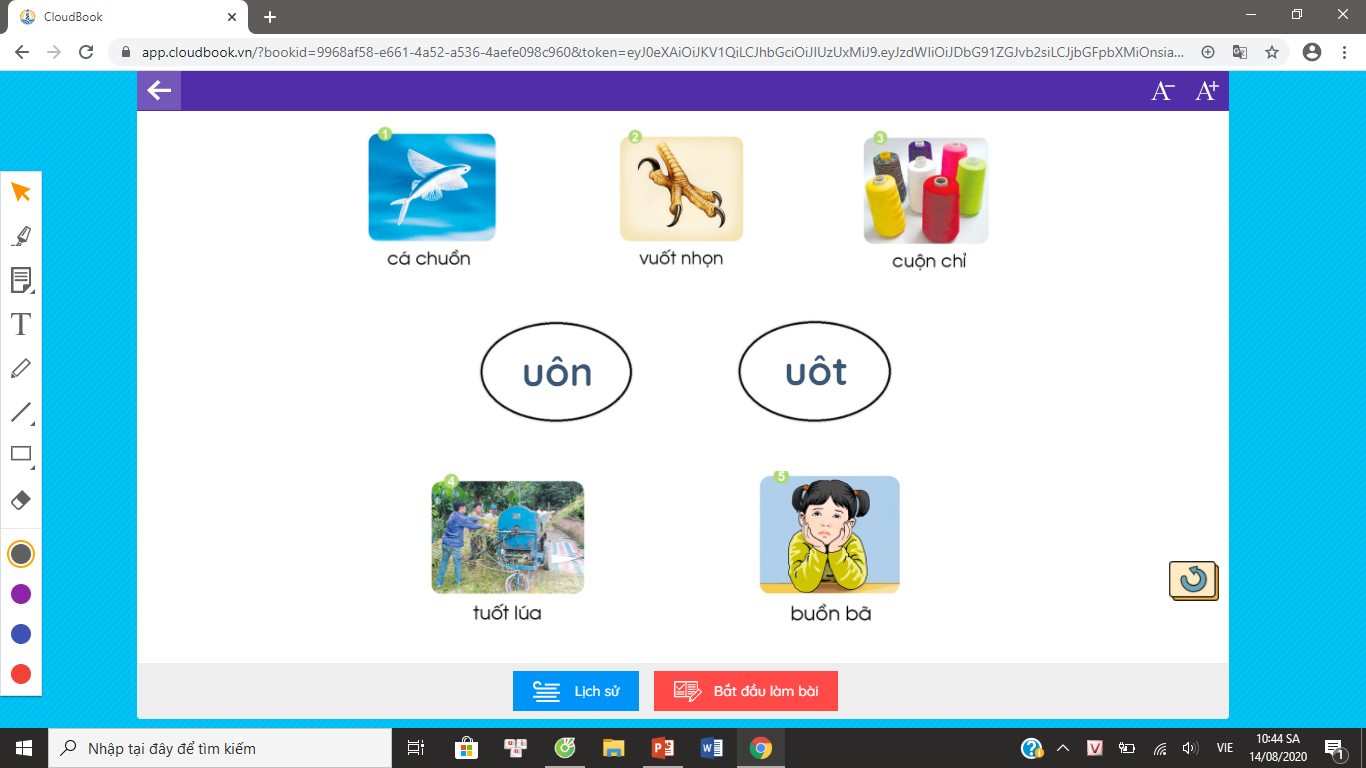 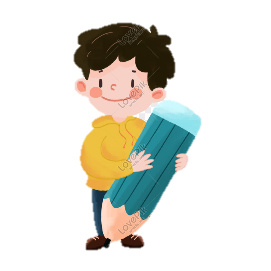 Nối
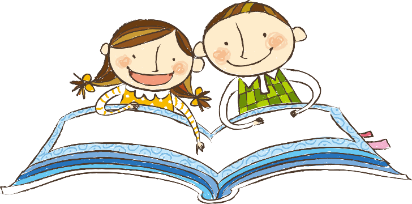 Tập đọc
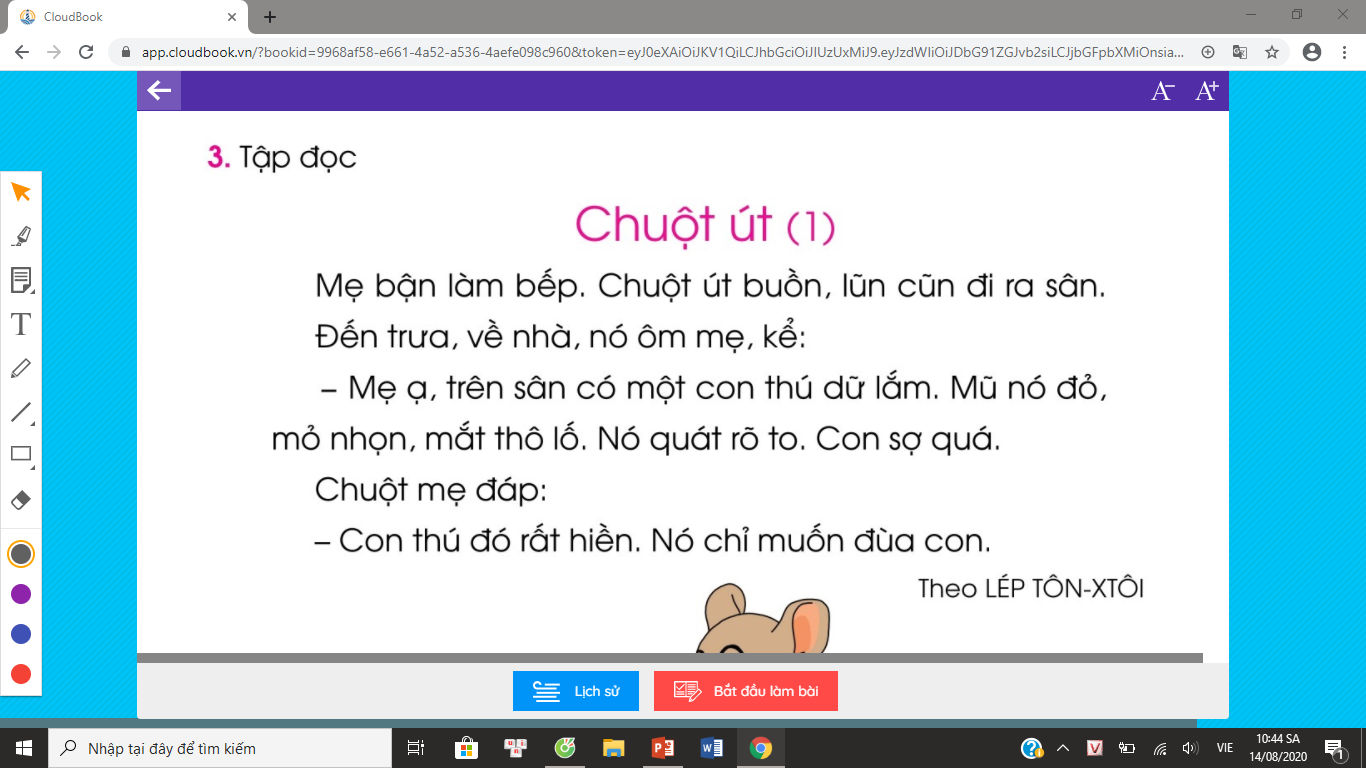 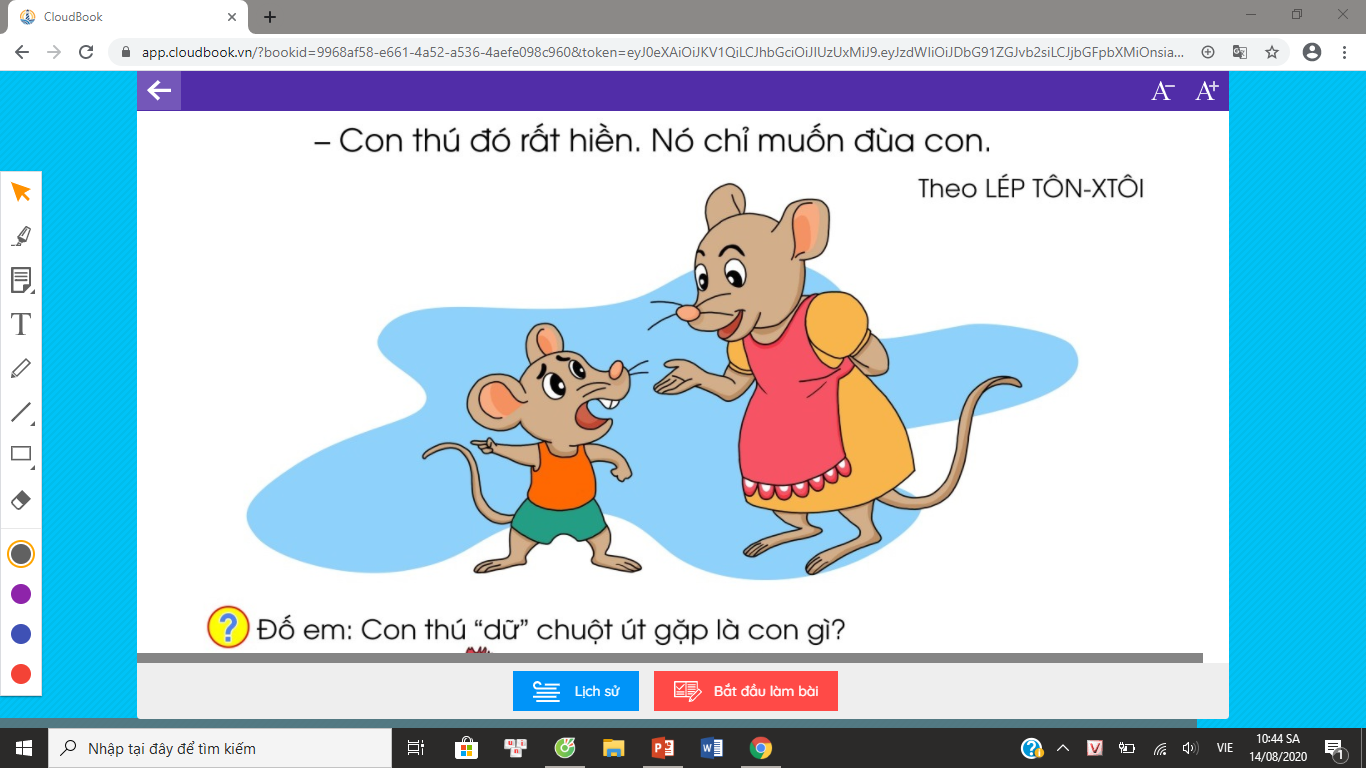 Luyện đọc
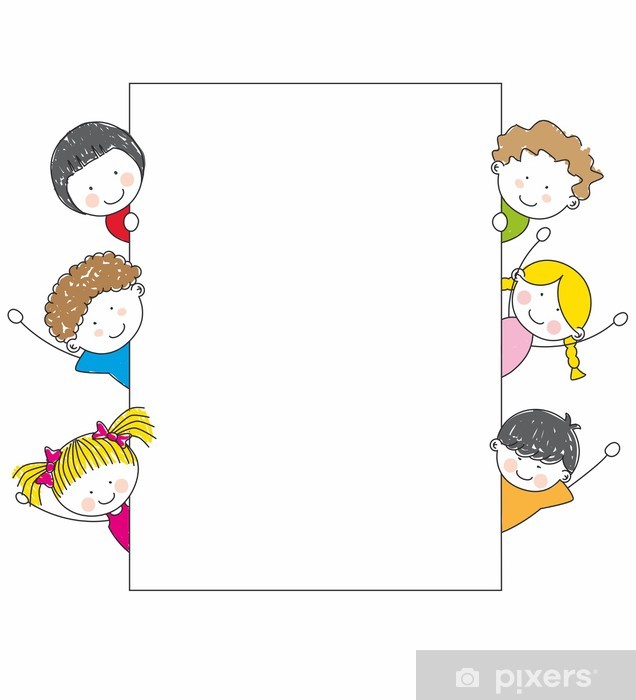 lũn cũn
dữ lắm
mắt thô lố
quát rõ to
rất hiền
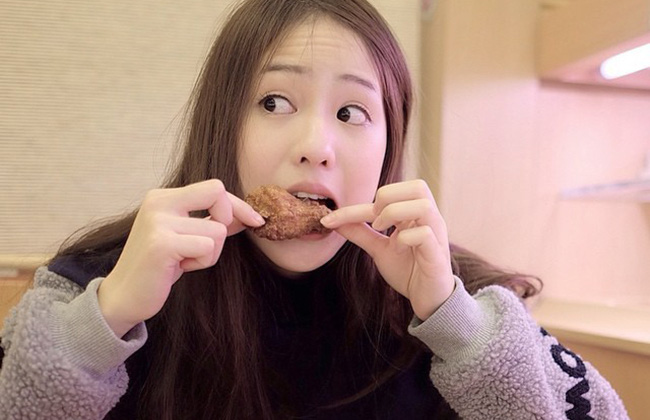 thô lố: mắt to, lồi ra
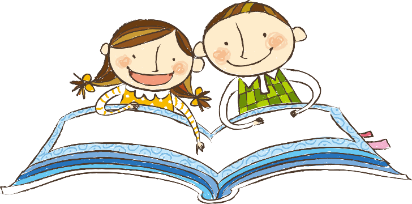 Tập đọc
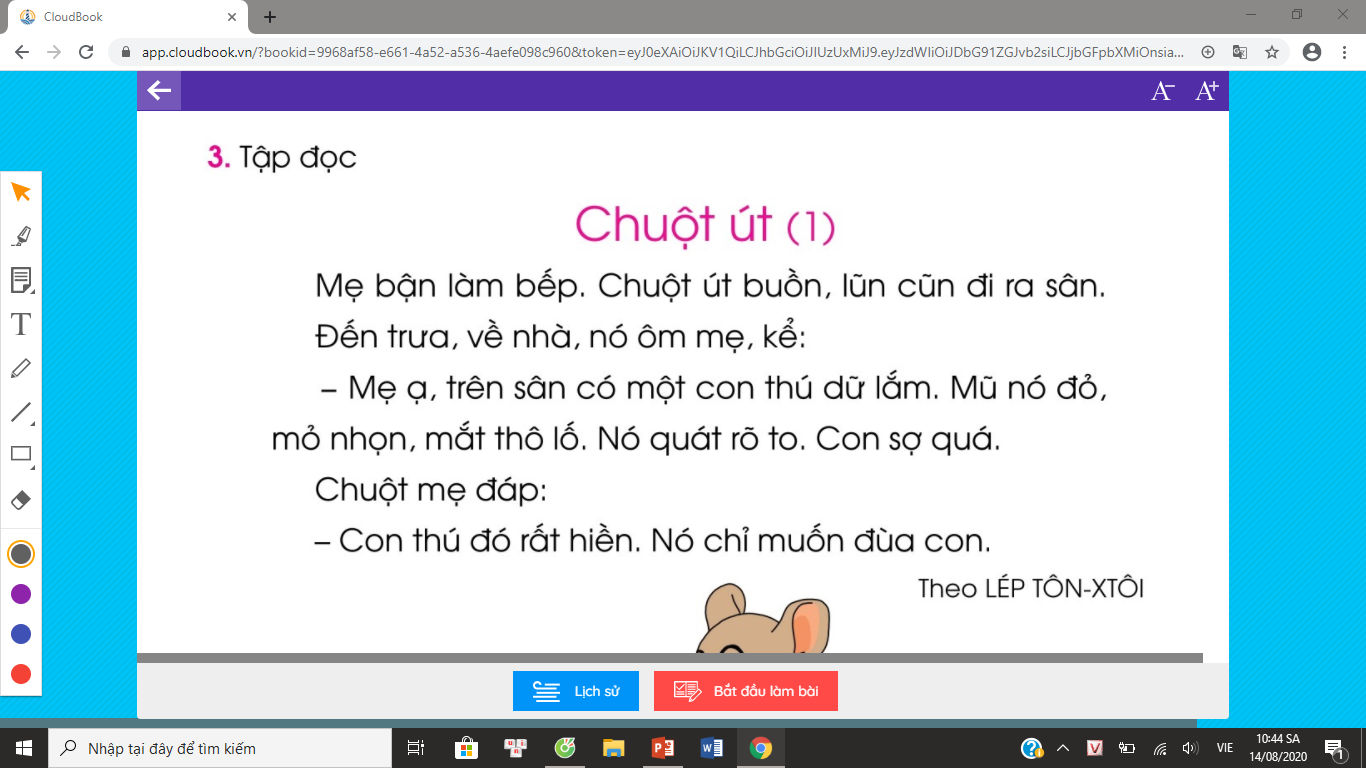 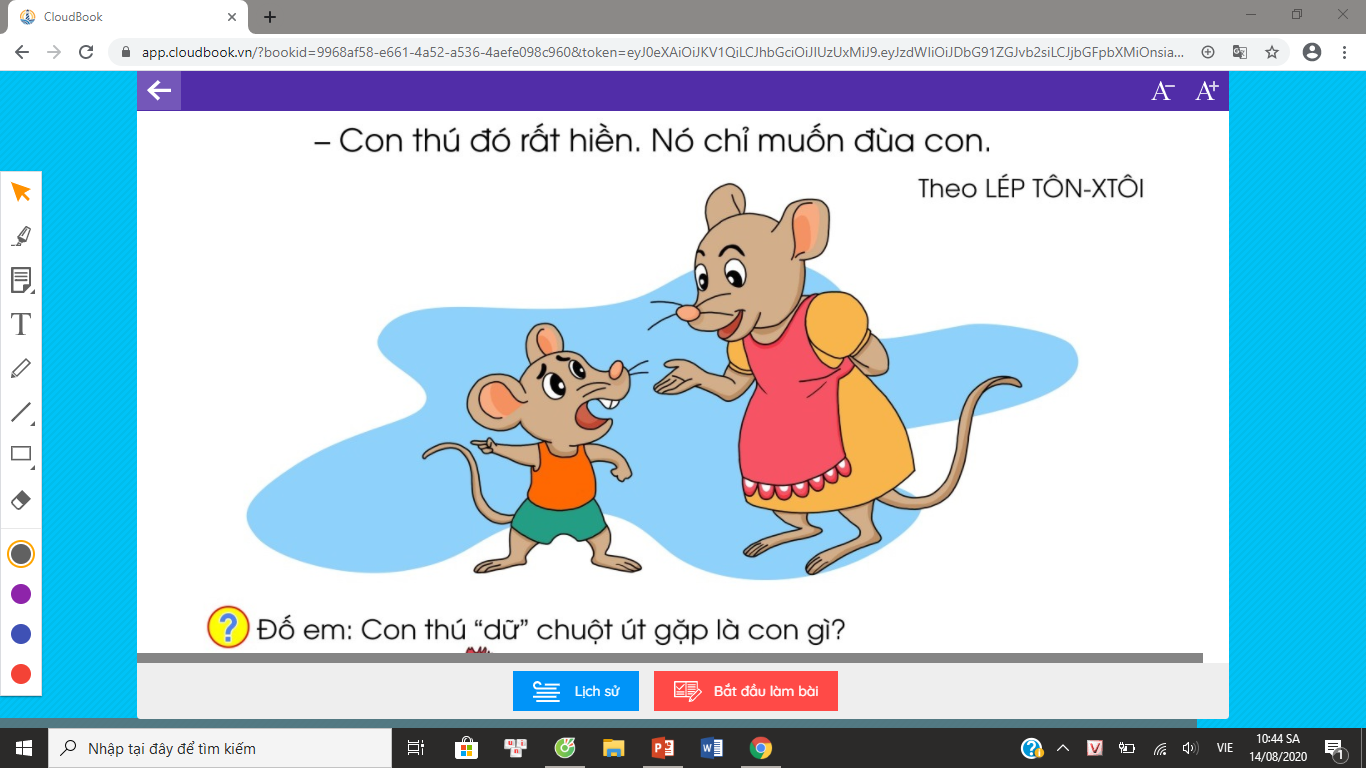 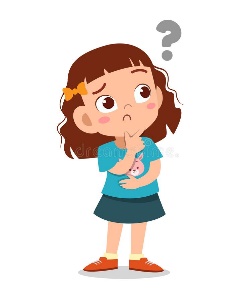 Những ý nào đúng
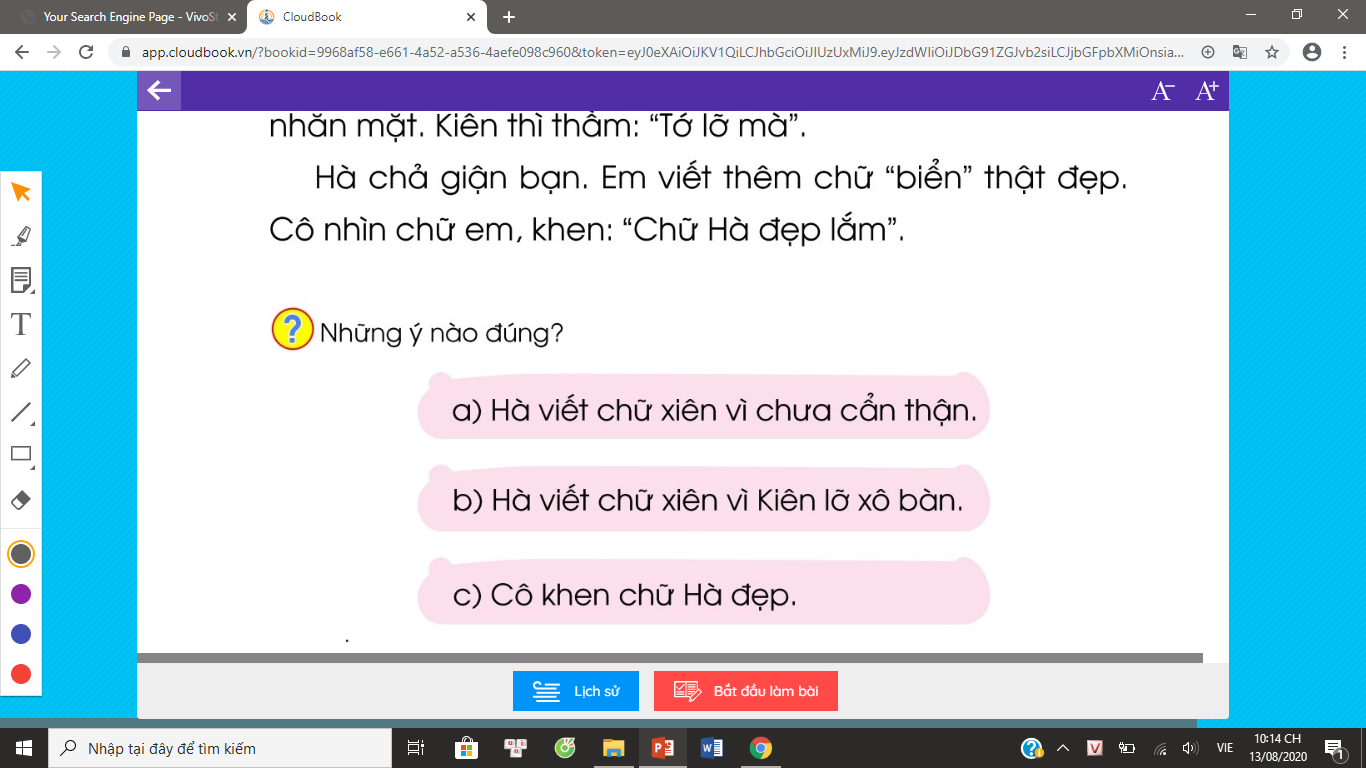 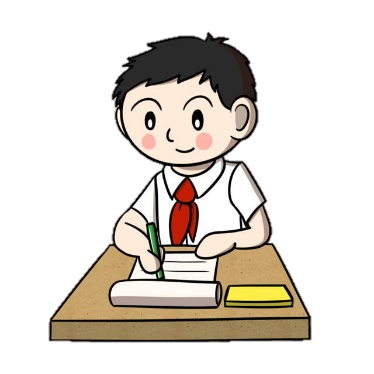 Tập viết
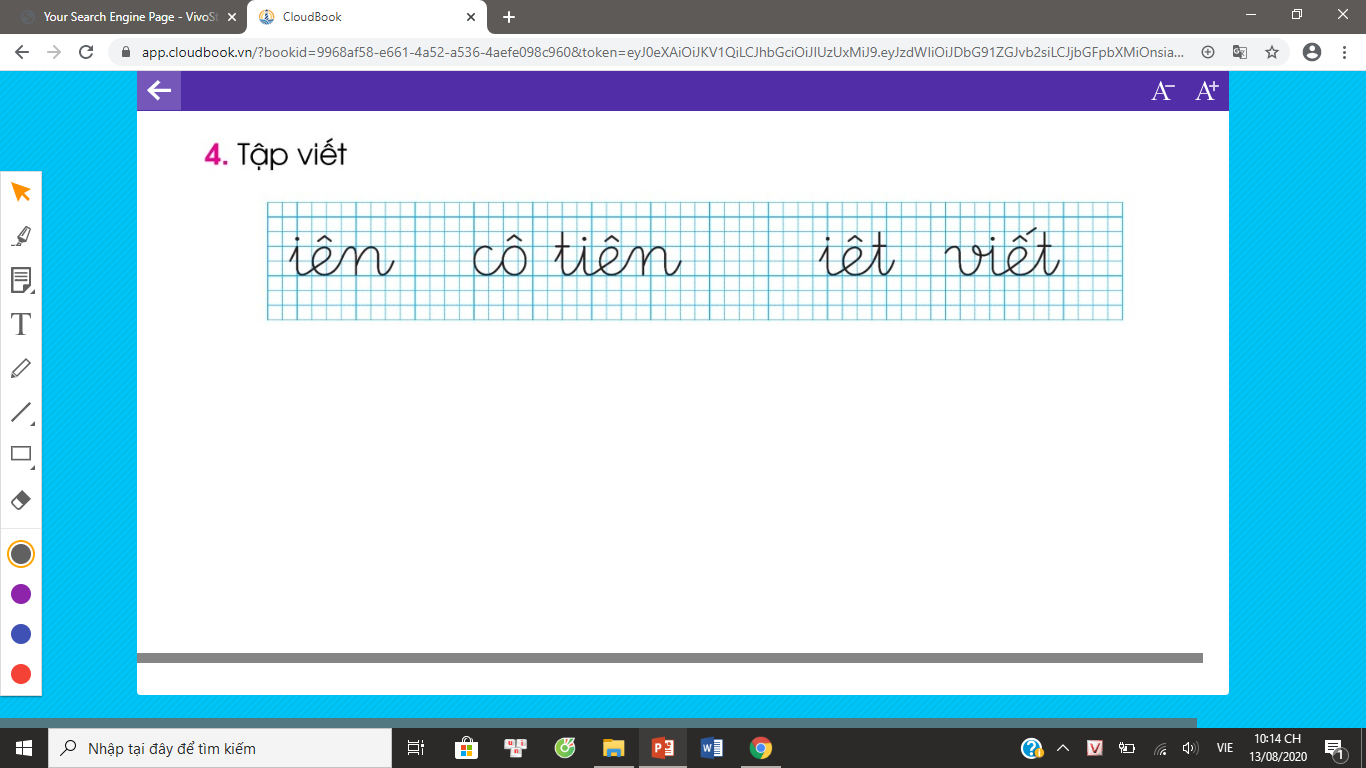